Wycieczka do Pałacu Królewskiego w Wilanowie
30.10.2018
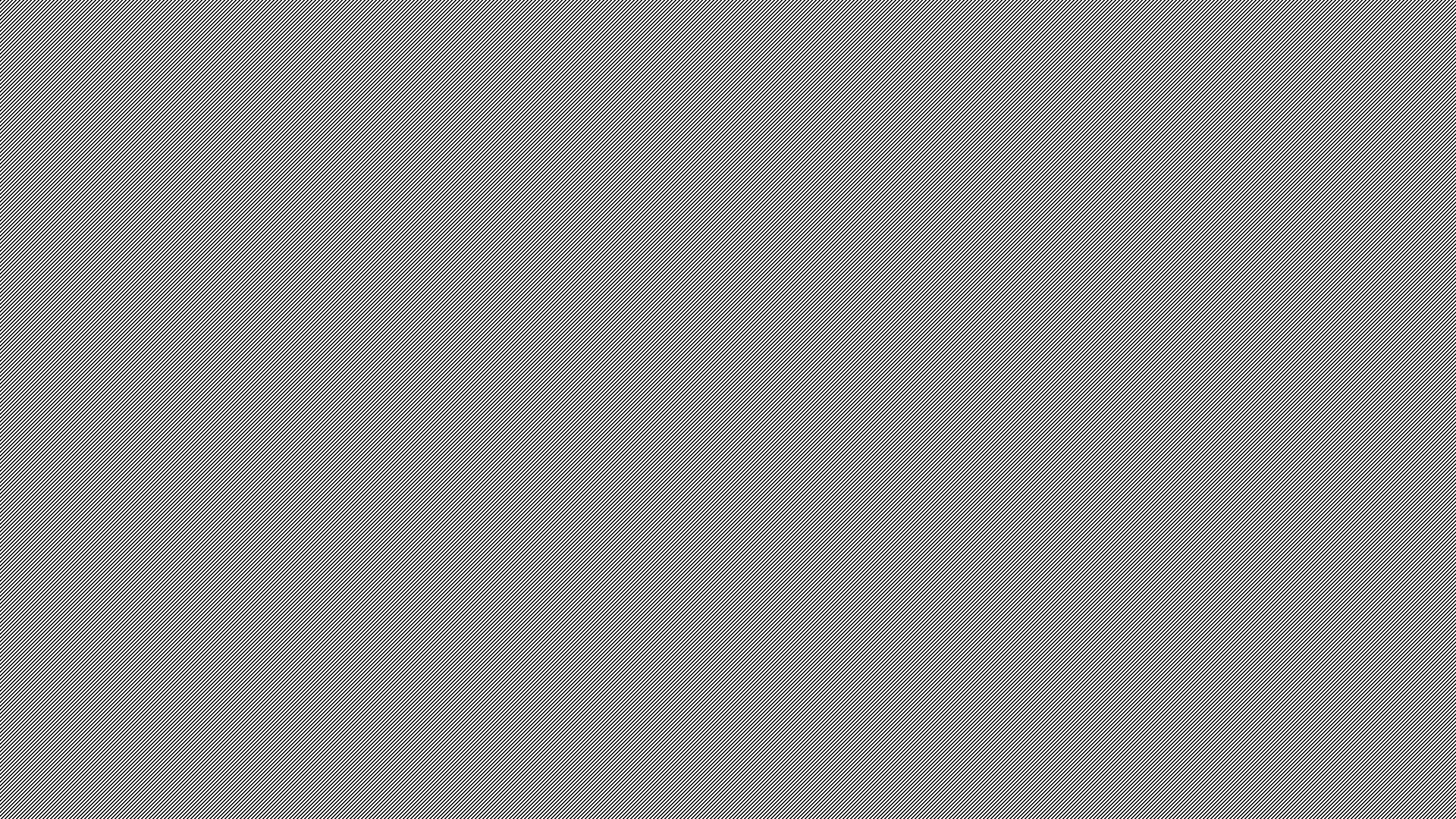 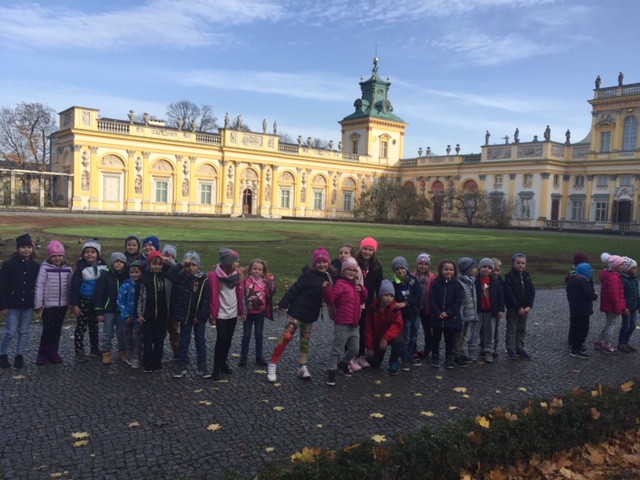 Grupa 0c uczestniczyła w lekcji przyrodniczej.
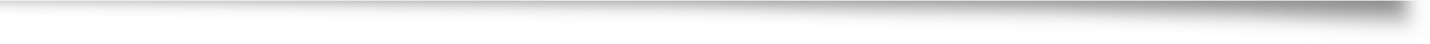 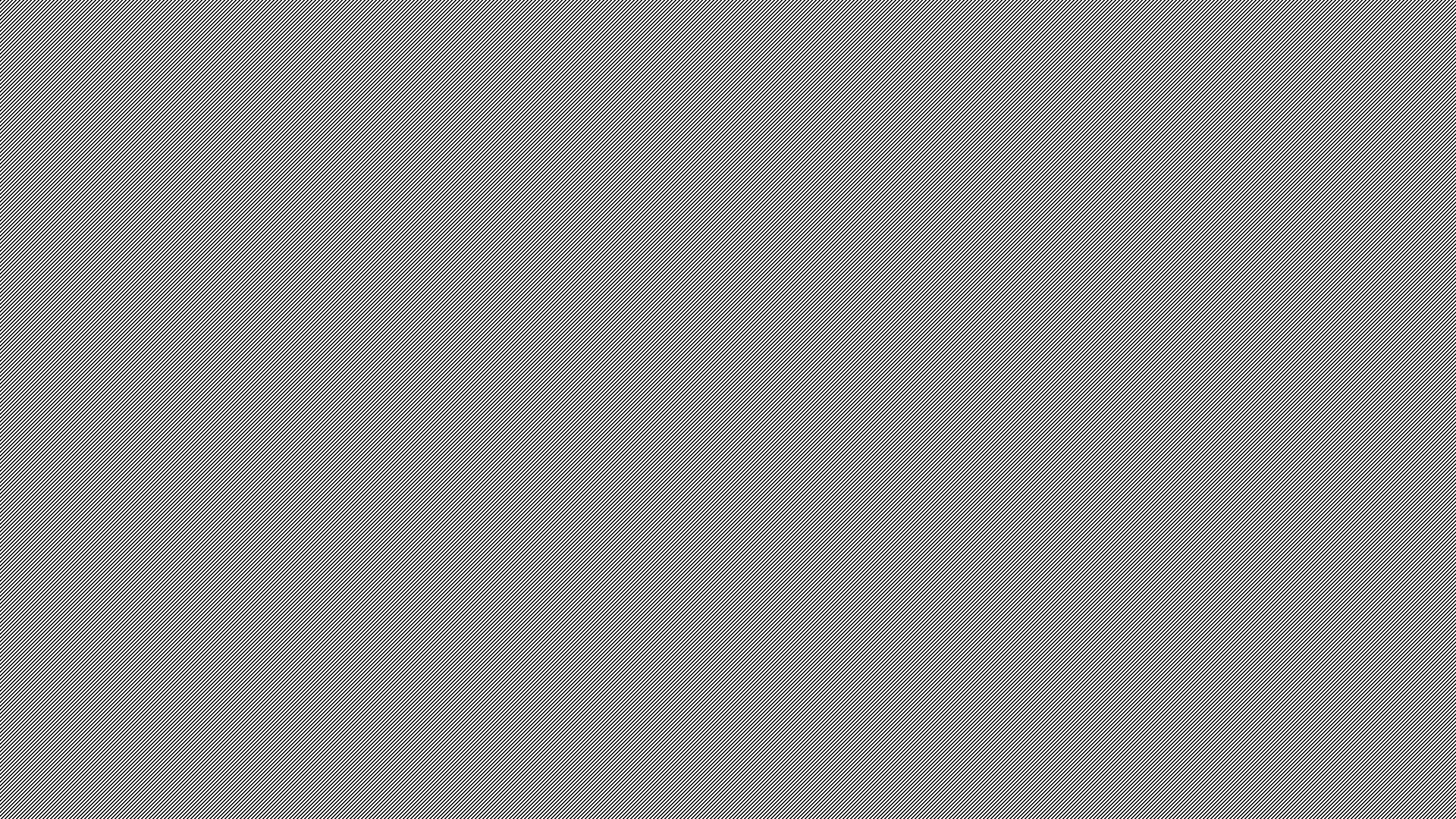 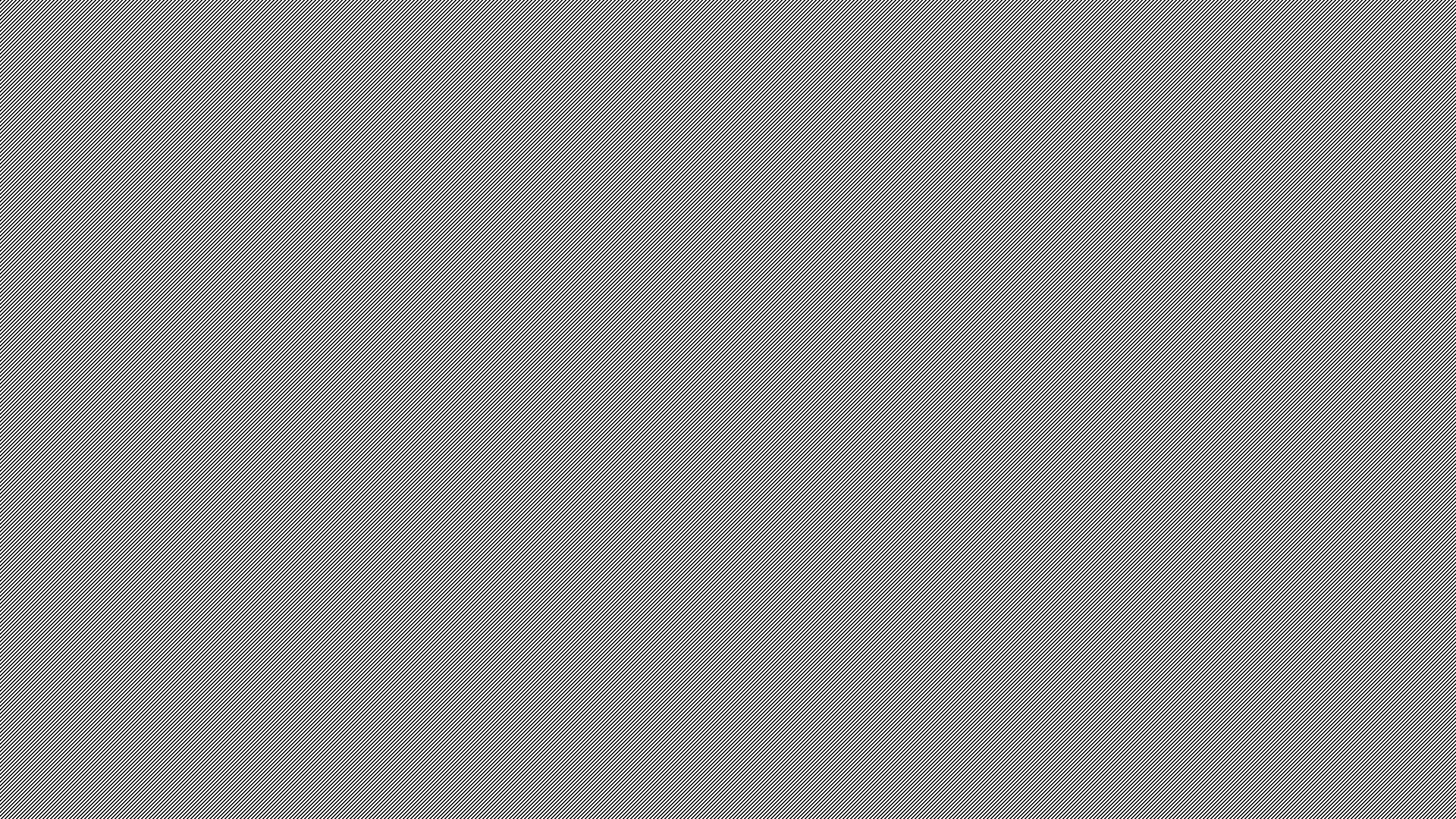 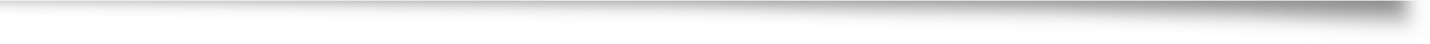 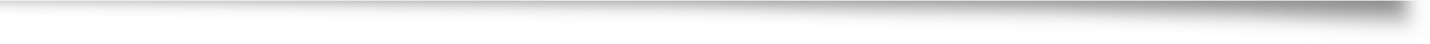 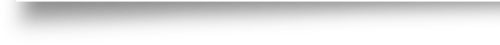 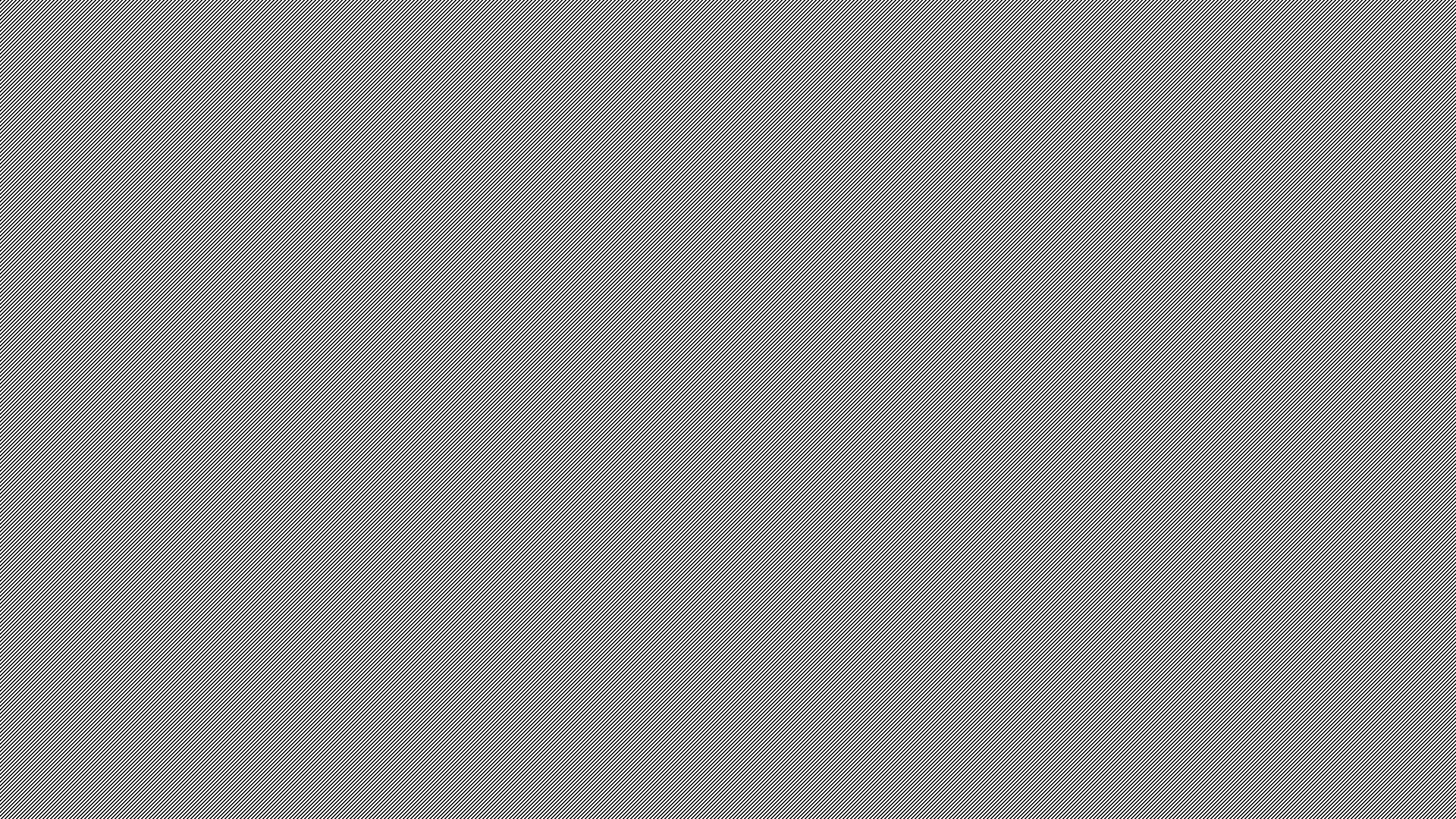 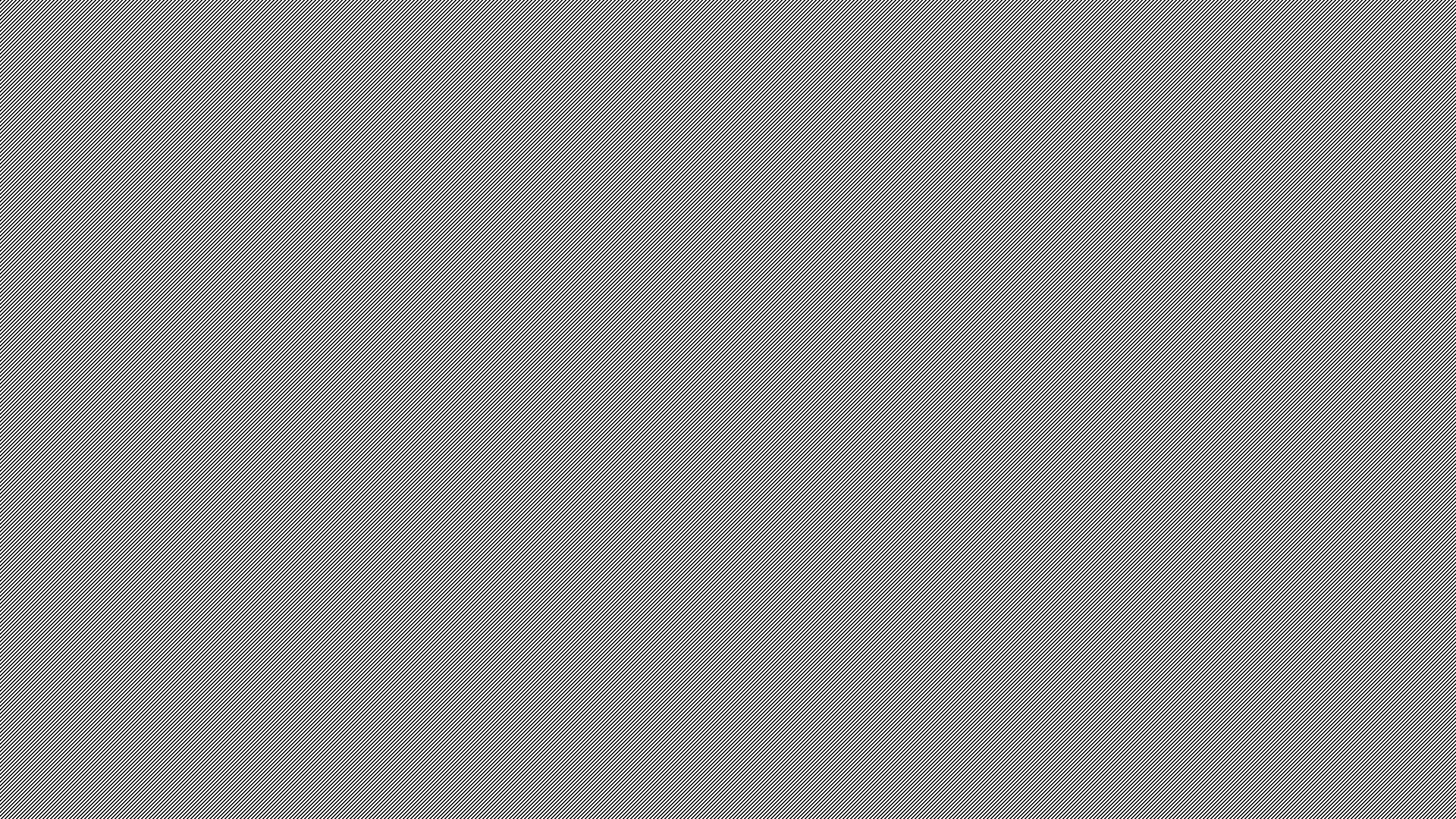 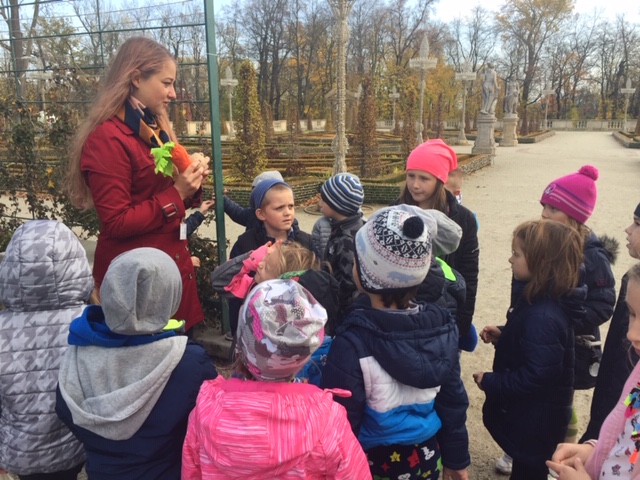 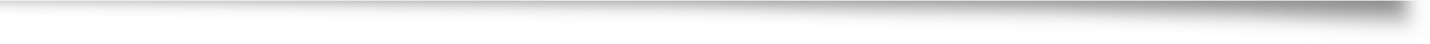 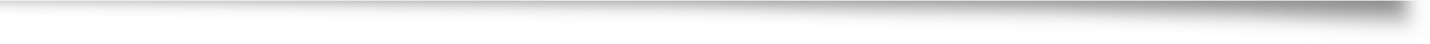 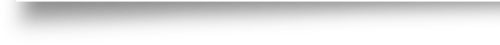 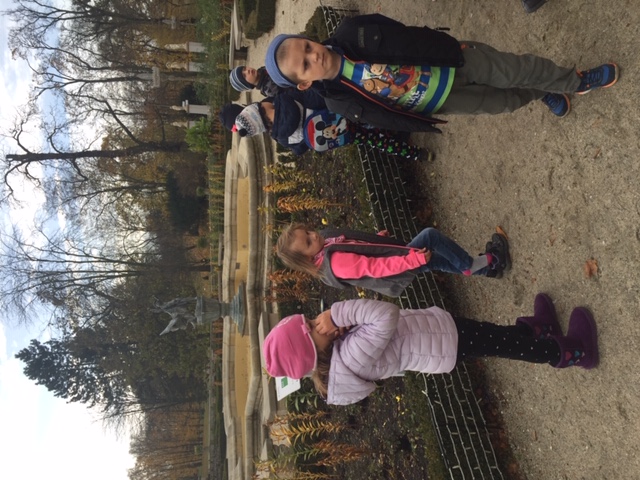 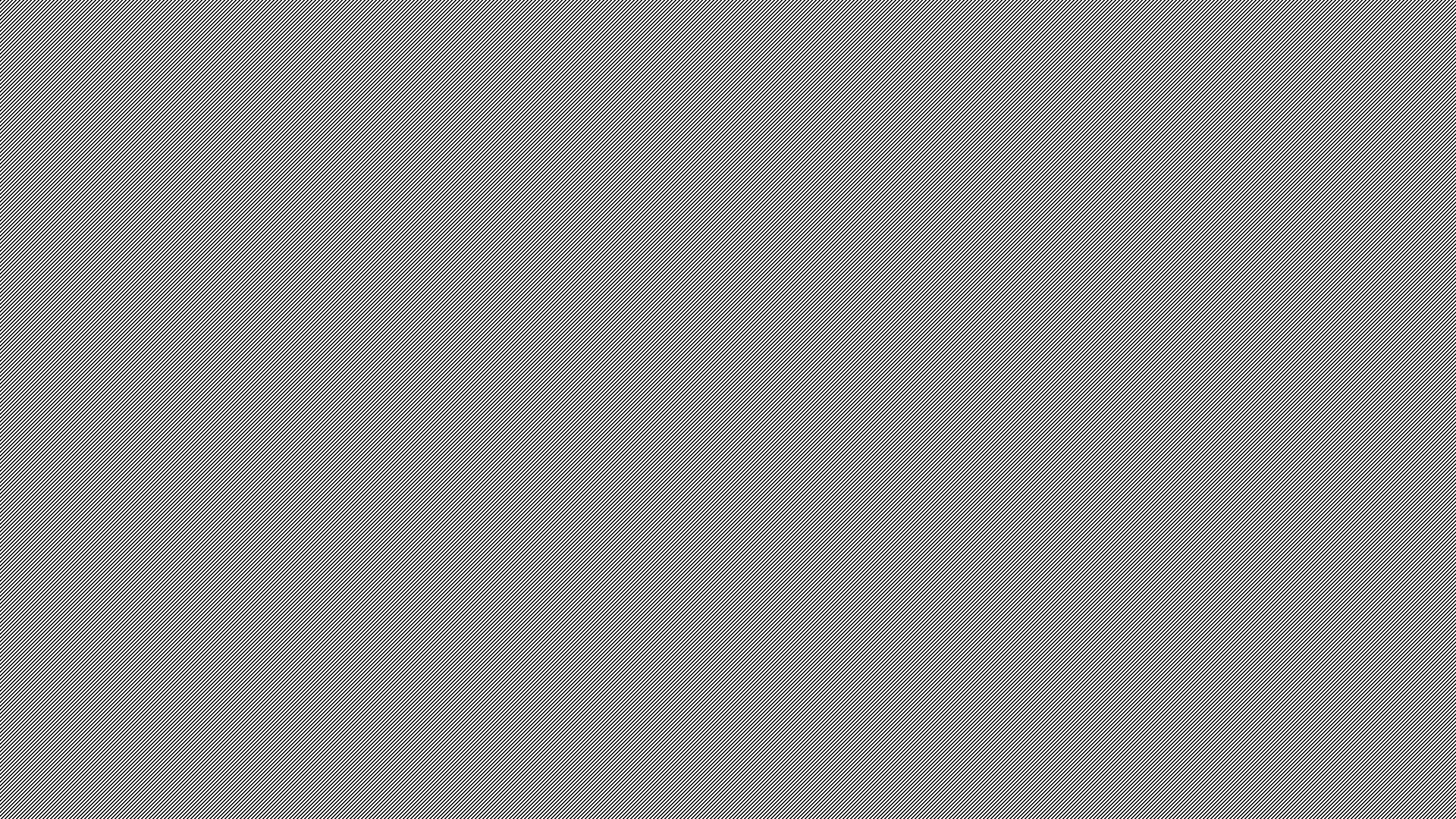 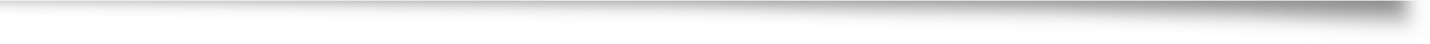 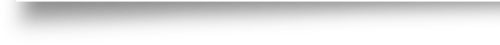 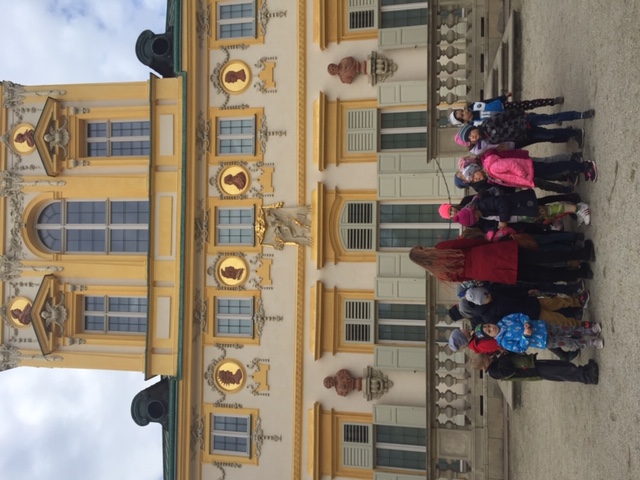